Thứ SáuSau Chúa Nhật IIMùa Chay
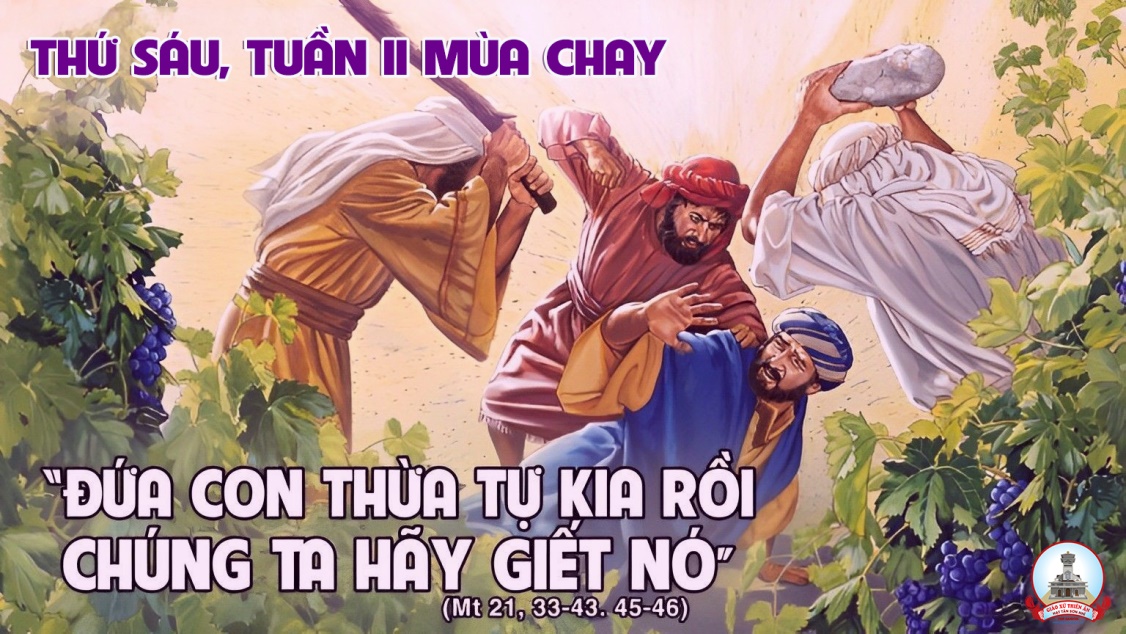 Ca Nhập LễNHỮNG KẺ TÌM CHÚANgọc Báu
Đk: Đi đi mau ta về nhà Chúa Chúa Cha toàn năng. Đi đi mau ta về nhà Chúa thánh cung thiên đường. Muôn chư dân đi tìm nhan Chúa vui trong bình an. Dâng Gia-Vê tâm tình dân Chúa sống nơi gian trần.
Tk1: Lạy Chúa, hãy dạy con biết mến yêu vui sống trong tình Chúa khoan nhân dịu hiền. Ai khát khao bơ vơ khốn khó đã nhiều. Con khấn nguyện thi hành Lời Chúa sớm chiều.
Đk: Đi đi mau ta về nhà Chúa Chúa Cha toàn năng. Đi đi mau ta về nhà Chúa thánh cung thiên đường. Muôn chư dân đi tìm nhan Chúa vui trong bình an. Dâng Gia-Vê tâm tình dân Chúa sống nơi gian trần.
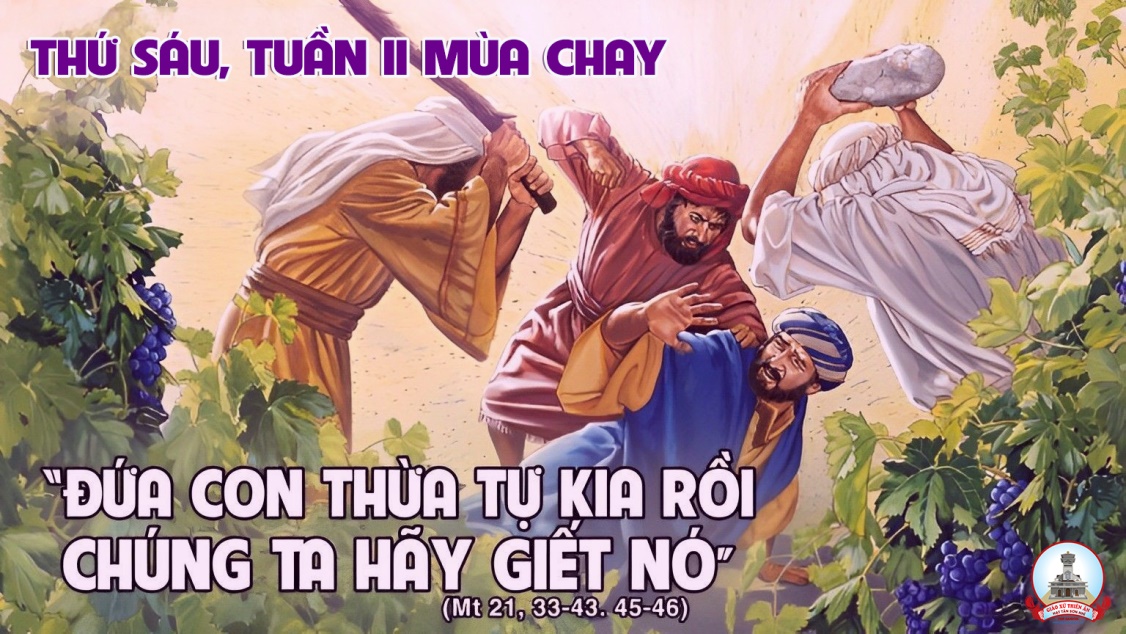 Hãy nhớ lại những kỳ công Chúa thực hiện.
Đáp Ca:
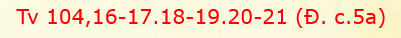 Tung Hô Tin Mừng:
Thiên Chúa yêu thế gian đến nỗi đã ban Con Một, để ai tin vào Con của Người thì được sống muôn đời.
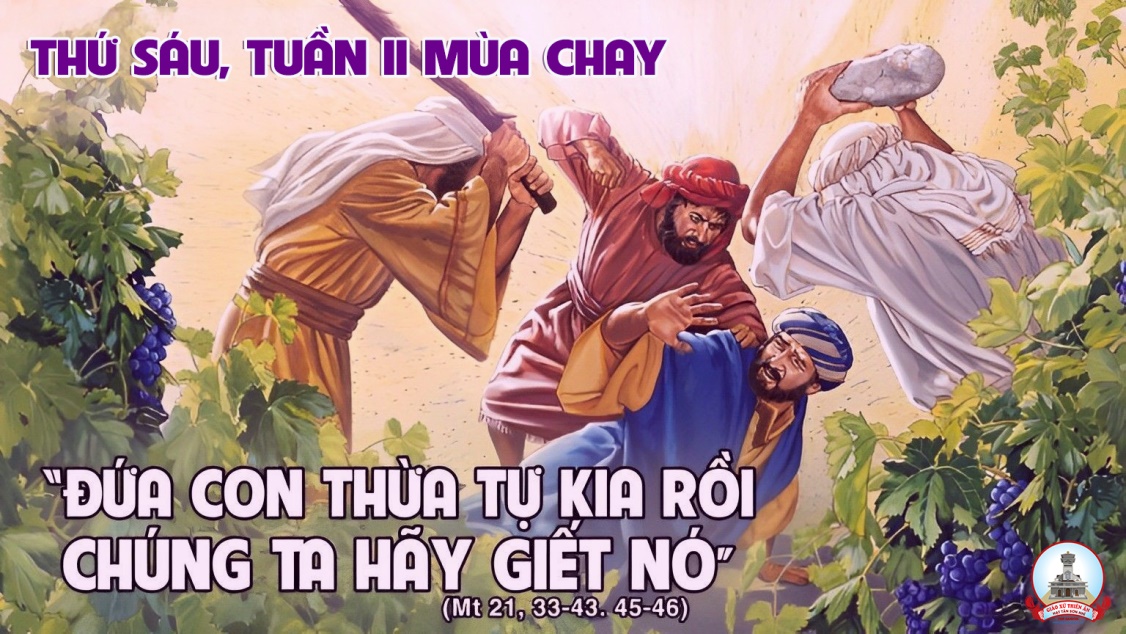 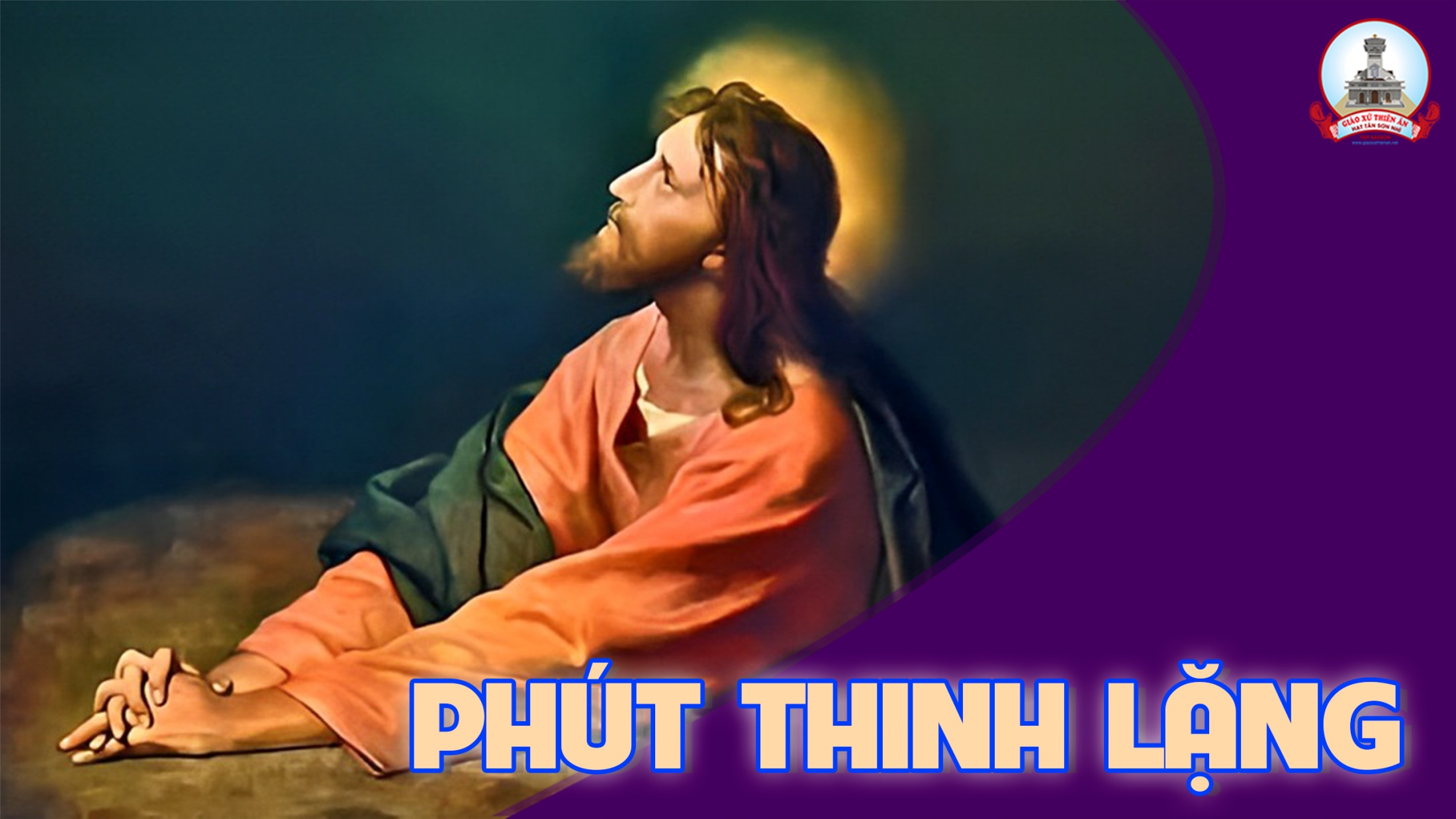 Ca Dâng LễXIN DÂNG LÊNHoàng Vũ
Tk1: Với tiếng hát du dương ngân nhịp nhàng, xin dâng lên trước ngai Vua cao sang. Rượu thơm ngát bánh nuôi ngàn dân, như khi xưa thịt Chiên Thánh giáng trần.
Đk: Vinh quang ngàn vinh quang, cao sang là cao sang, khoan nhân đầy khoan nhân Vua trời đất. Hãy đoái nhìn Thánh lễ chân thành con kính dâng, xin tha muôn ngàn lỗi cho nhân trần.
Tk2: Với ánh nến lung linh trên bàn thờ, xin dâng lên xác con với tâm tư. Hiệp Thánh lễ tiến trên đồi cao, Golgotha tràn tuôn hết máu đào.
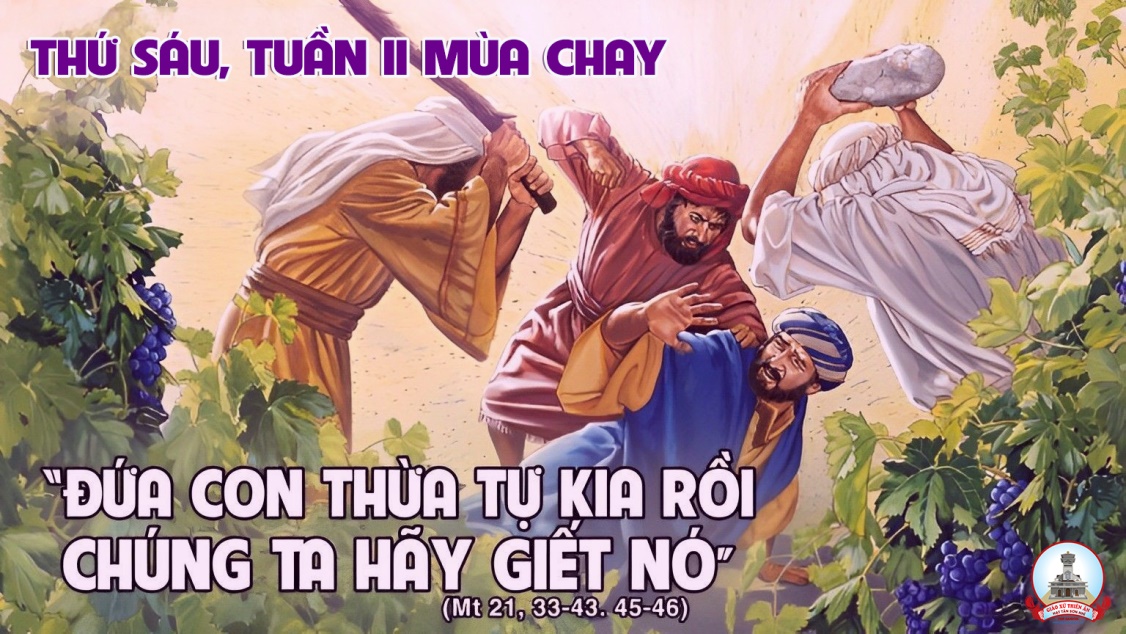 Ca Nguyện Hiệp Lễ BAO LA TÌNH CHÚAĐinh Công Huỳnh
Tk1: Tình yêu Thiên Chúa cho con, tình yêu vượt trội Thái Sơn vì yêu Thiên Chúa trao ban Người Con Giêsu từ ái Trần gian bao nhiêu lỗi tội Ngài luôn yêu thương một đời.
Đk: Xin ăn năn thống hối trở về bên tình của Cha. Bao năm qua xa nhà xin Ngài thứ tha. Xin Cha thương đón lấy đứa con hoang đàng ngã sa. Con xin quay về đây để sống trong ân tình Cha.
Tk2: Vì yêu Thiên Chúa đã ban Người Con chuộc tội thế nhân. Đồi xưa loang máu Con Cha chịu treo trên cây thập giá, đòng kia đâm thâu cõi lòng Vì yêu Giêsu nhục thân.
Đk: Xin ăn năn thống hối trở về bên tình của Cha. Bao năm qua xa nhà xin Ngài thứ tha. Xin Cha thương đón lấy đứa con hoang đàng ngã sa. Con xin quay về đây để sống trong ân tình Cha.
Tk3: Hoàng hôn giăng tím Canvê, lòng con nặng sầu tái tê. Giờ đây thống hối ăn năn về trong yêu thương của Chúa, hồng ân Cha ban vô bờ đời con sẽ mãi tụng ca.
Đk: Xin ăn năn thống hối trở về bên tình của Cha. Bao năm qua xa nhà xin Ngài thứ tha. Xin Cha thương đón lấy đứa con hoang đàng ngã sa. Con xin quay về đây để sống trong ân tình Cha.
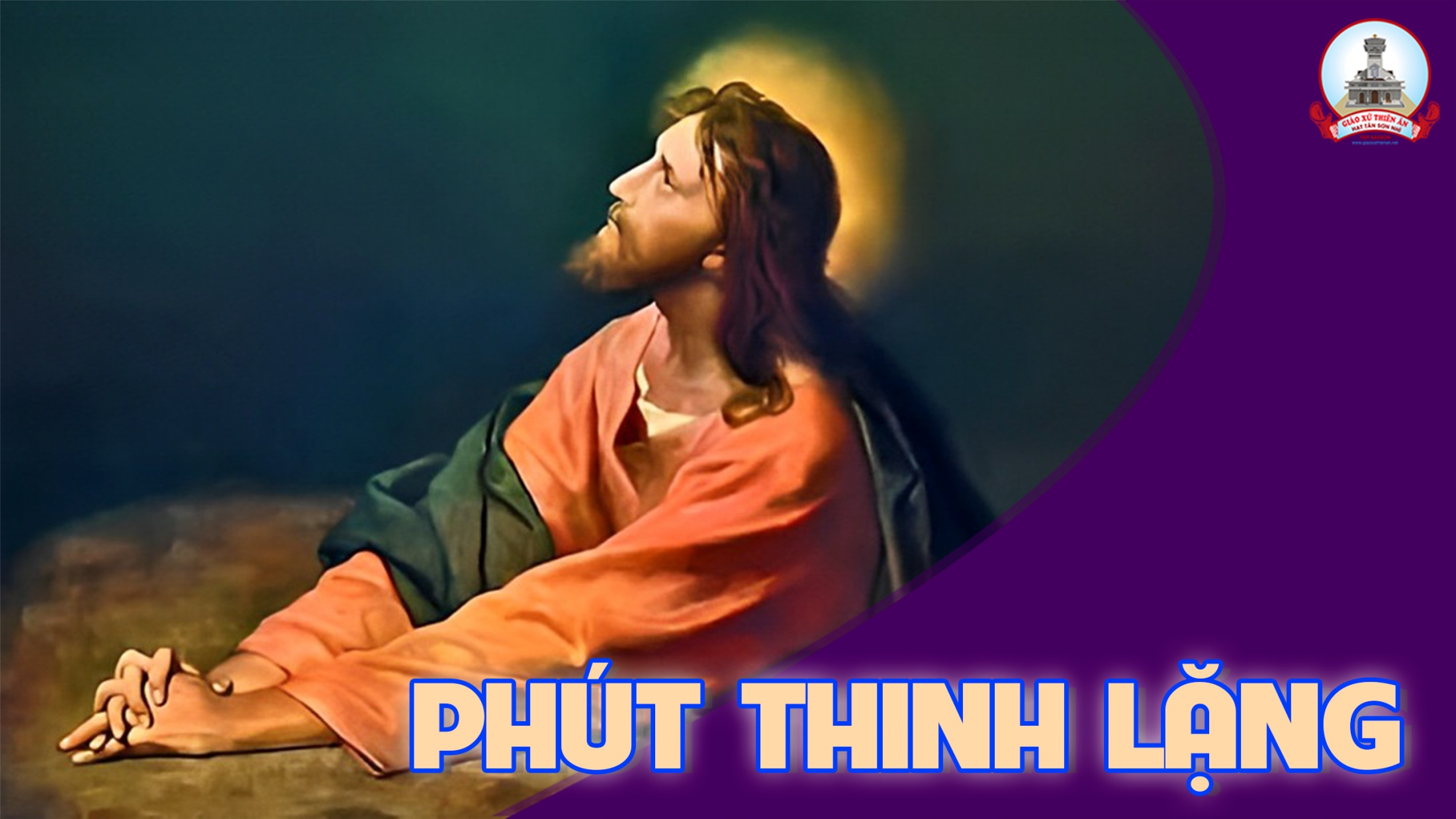 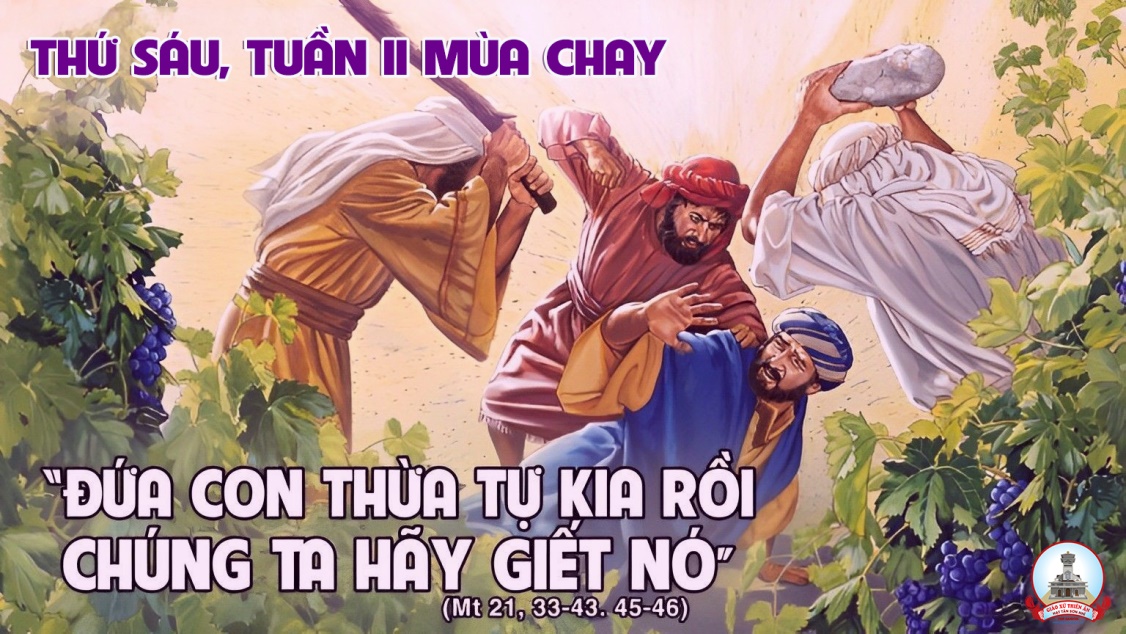 Ca Kết LễMẸ NHÂN LOẠIPhanxico
Đk: Ma-ri-a ngày xa xưa ấy, đồi hoang liêu bóng mây nhạt chiều, đứng tiêu điều, xót xa nhiều, Thánh Giá chiều treo xác con yêu.
Tk1: Mẹ đứng nhìn nhân loại, ôi con người đang hấp hối giữa tội nhơ. Mẹ nhìn lên bàn tay Thánh Giá, chung tâm hồn, chung đau buồn bên Con mình cứu rỗi cho cuộc đời.
Đk: Ma-ri-a ngày xa xưa ấy, đồi hoang liêu bóng mây nhạt chiều, đứng tiêu điều, xót xa nhiều, Thánh Giá chiều treo xác con yêu.
Tk2: Mẹ đã nhiều mong đợi cho con người mau xa thoát những khổ đau. Mẹ hiệp thông cùng con thương mến, xin ân tình, xin an bình như mưa hồng rơi xuống cho lòng người.
Đk: Ma-ri-a ngày xa xưa ấy, đồi hoang liêu bóng mây nhạt chiều, đứng tiêu điều, xót xa nhiều, Thánh Giá chiều treo xác con yêu.
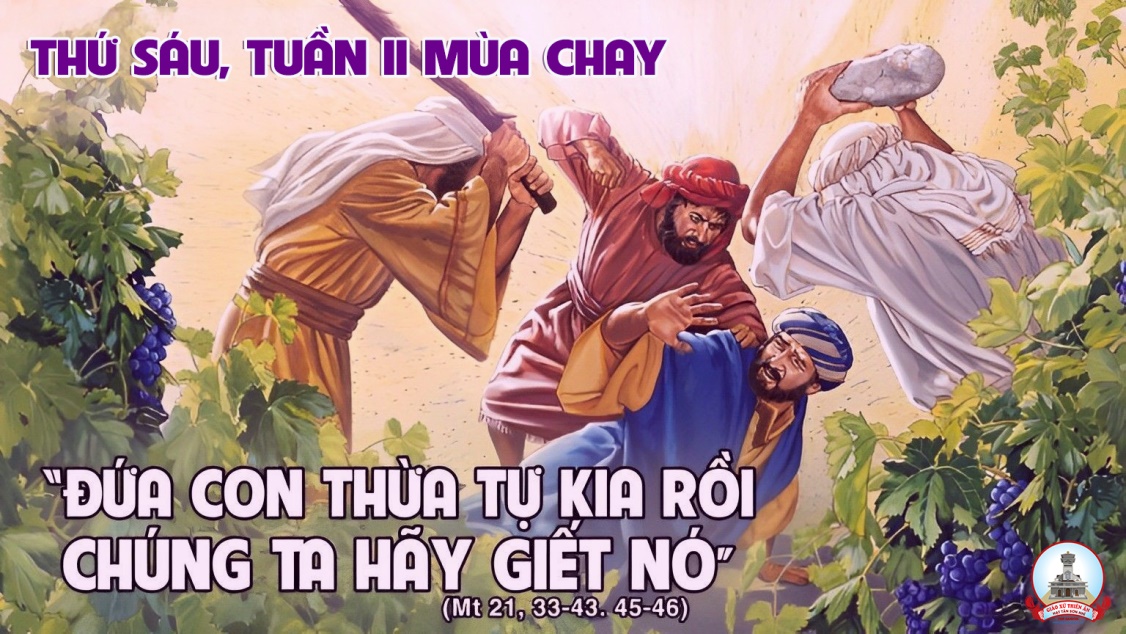